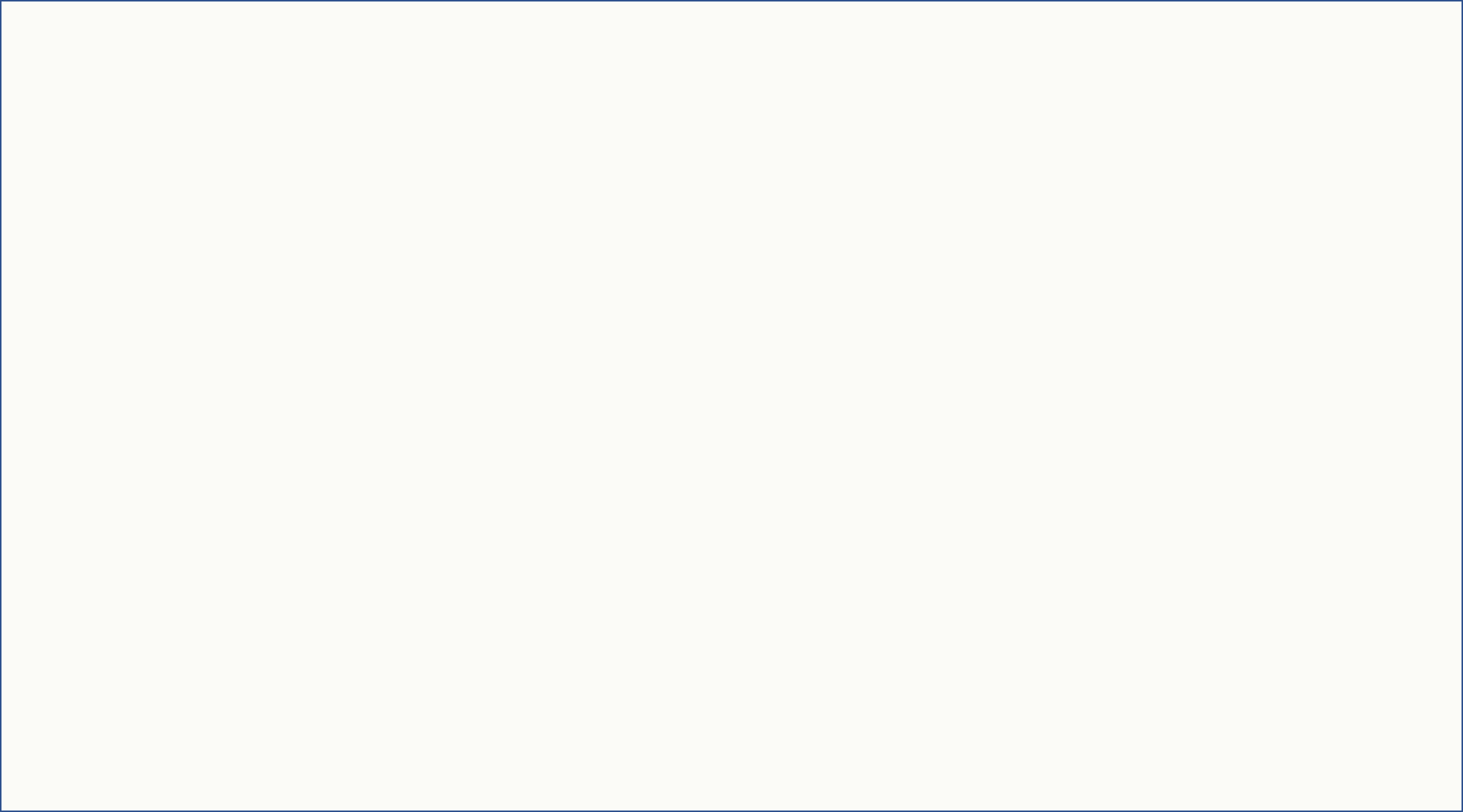 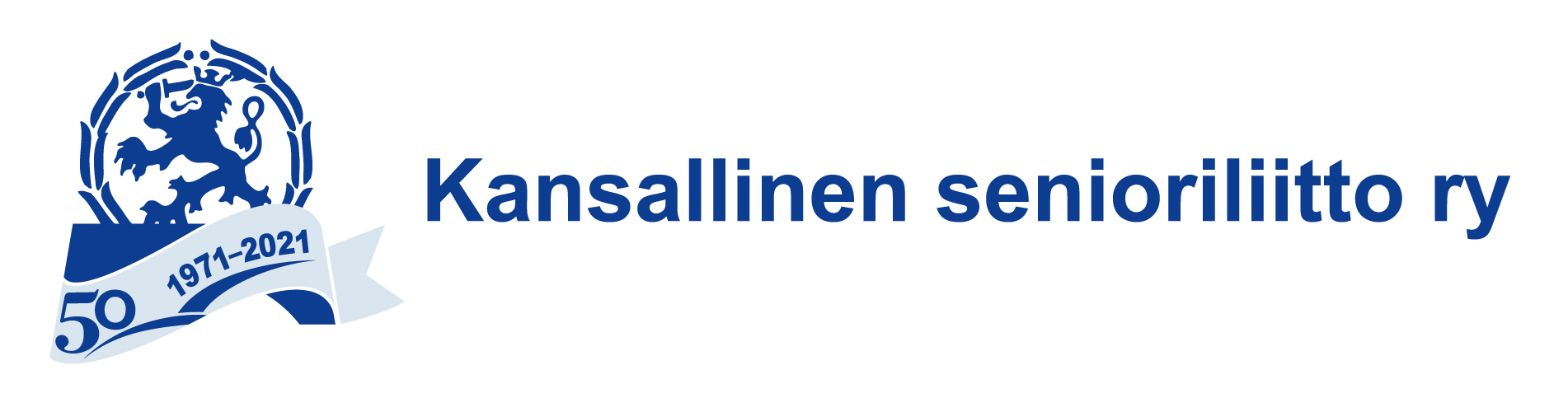 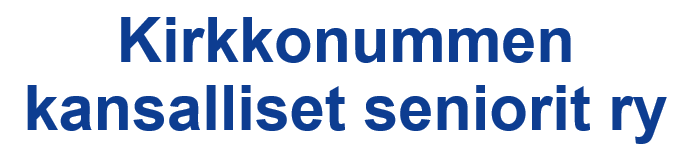 Joo.Arena17.4.2023
Tervetuloa
www.jooarena.fi
@jooarena
#jooarena
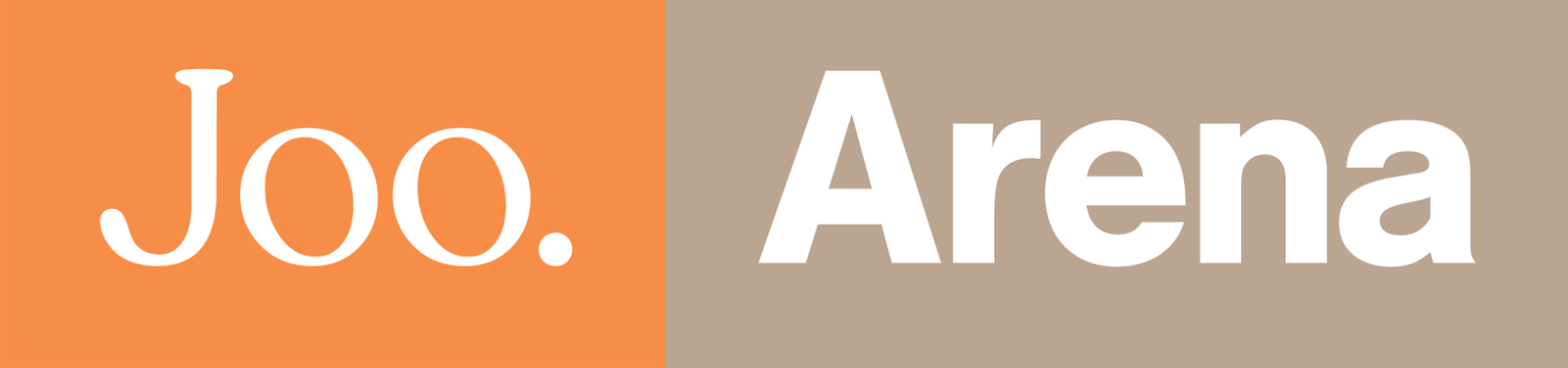 Masalan Liikuntakeskus Oy
Yhtiö perustettu 19.6.1991 (Madde Kiinteistöt Oy)
28.2.2001 osti Atlas Copco Oy:n teollisuuskiinteistön
Toimi aluksi sokerivarastona
2004 kaavamuutos liikuntakiinteistöksi 
1.8.2004 tilat vuokrattiin Kirkkonummen sisäurheiluhalli Oy:lle 
Kiinteistön pinta-ala noin 1,5 ha
Rakennuksen nykyinen kerrosala 10 365 m2 
Rakennusoikeus 12700 m2
Joo.Arena
Kirkkonummen sisäurheiluhalli
Padel Club 
Inside Golf 
Climb @ Masala
Bistro Mediterranean Cuisine 
Osteolaura
Hemmotteluhuone Uniikki
Bodylicious
Lasimestarit
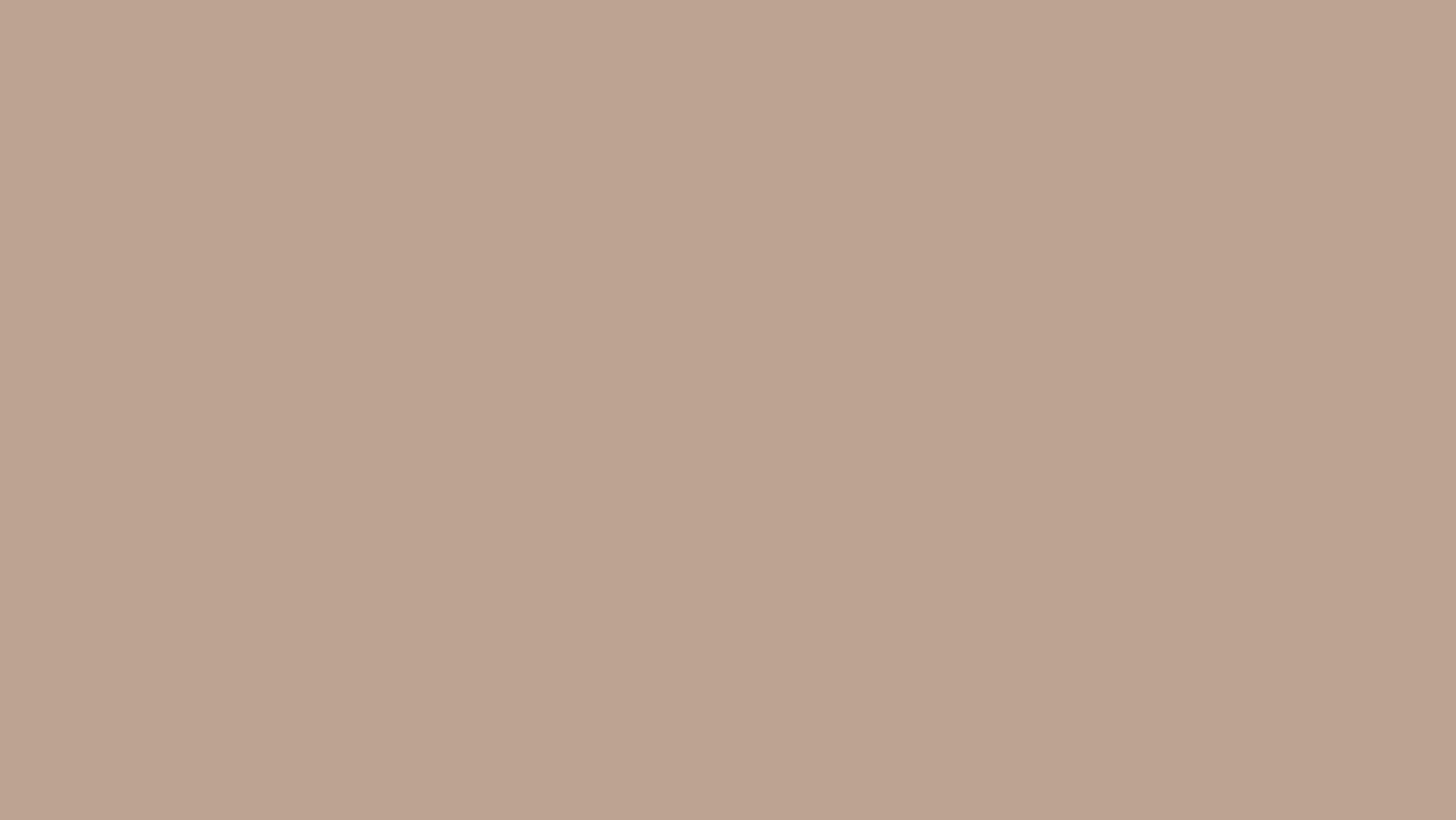 Kirkkonummen sisäurheiluhalli
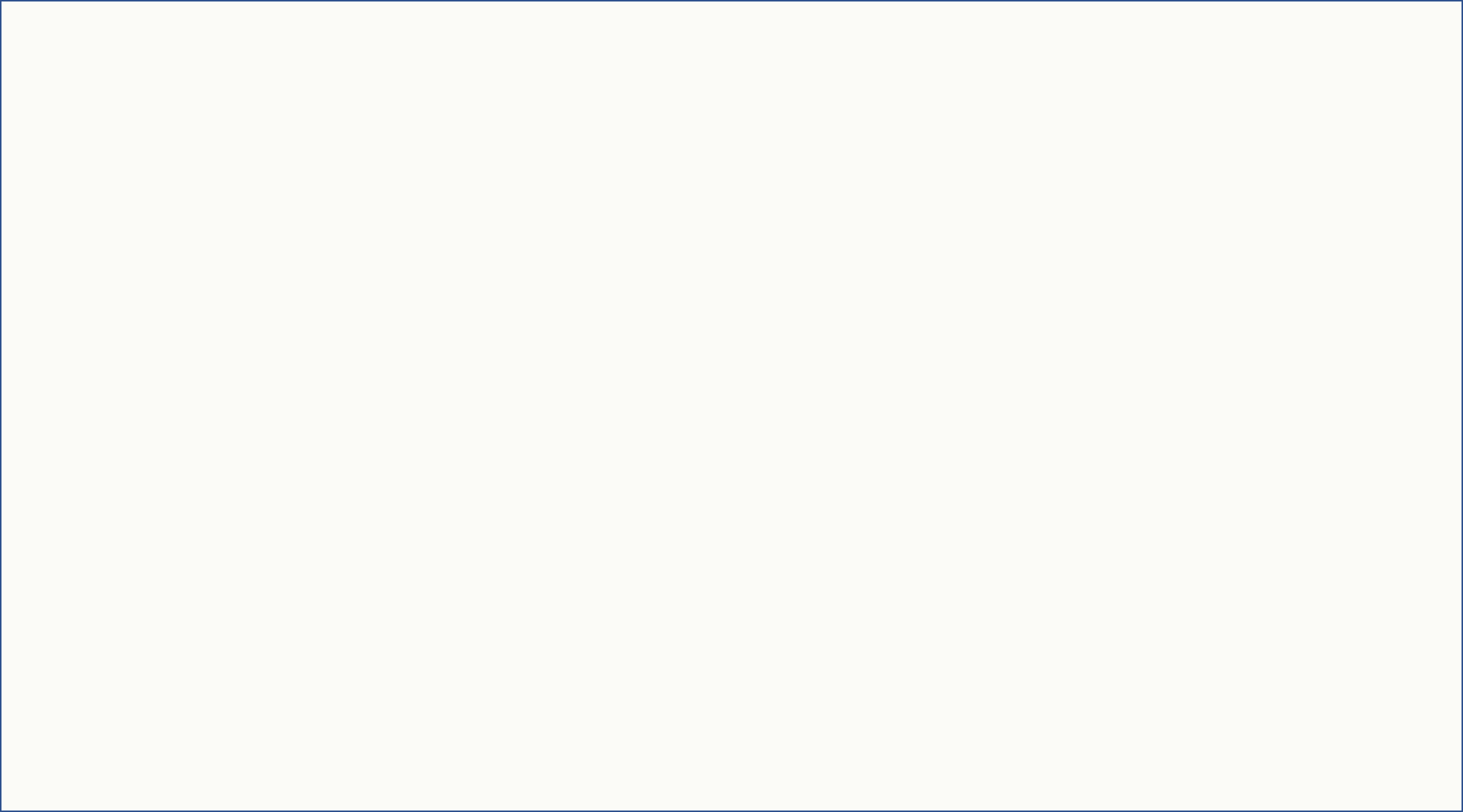 Bowling – keilailu
Bollis
2 monitoimikenttää 
6 sulkapallokenttää
3 tenniskenttää 
Fitness
2 kuntosalia
Ryhmäliikunta / Tanssistudio
Joogastudio
Toiminnallinen sali 
Sporttis
Lasten- ja nuorten liikuntaa 
Kamppailulajeja
Voimistelu- ja kehonpainoharjoittelu
Laser
Hunt (metsästys ja urheiluammunta)
Biathlon (ampumahiihto ja hiihto)
Wild West (’Villin lännen’ ammuskelu)
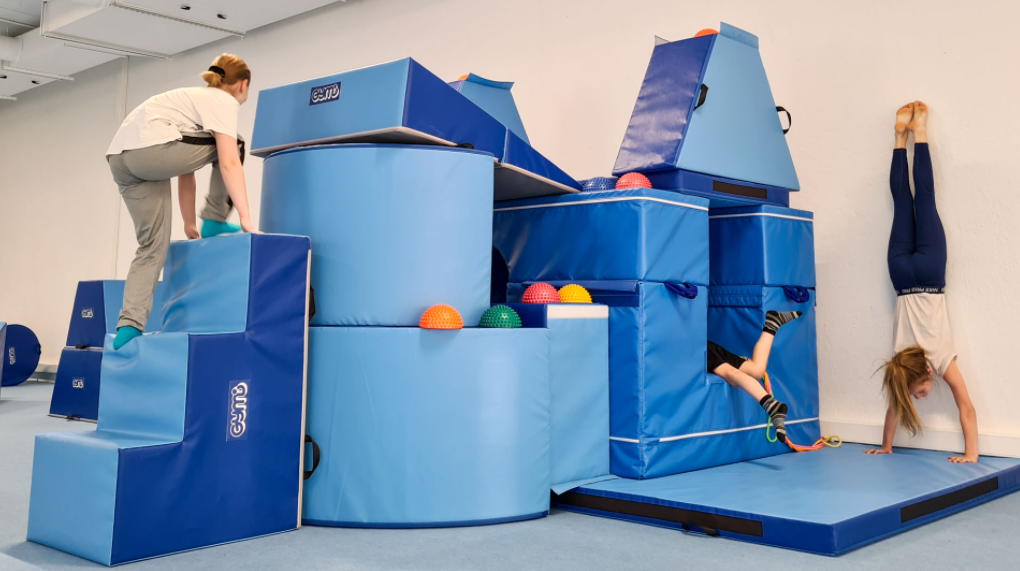 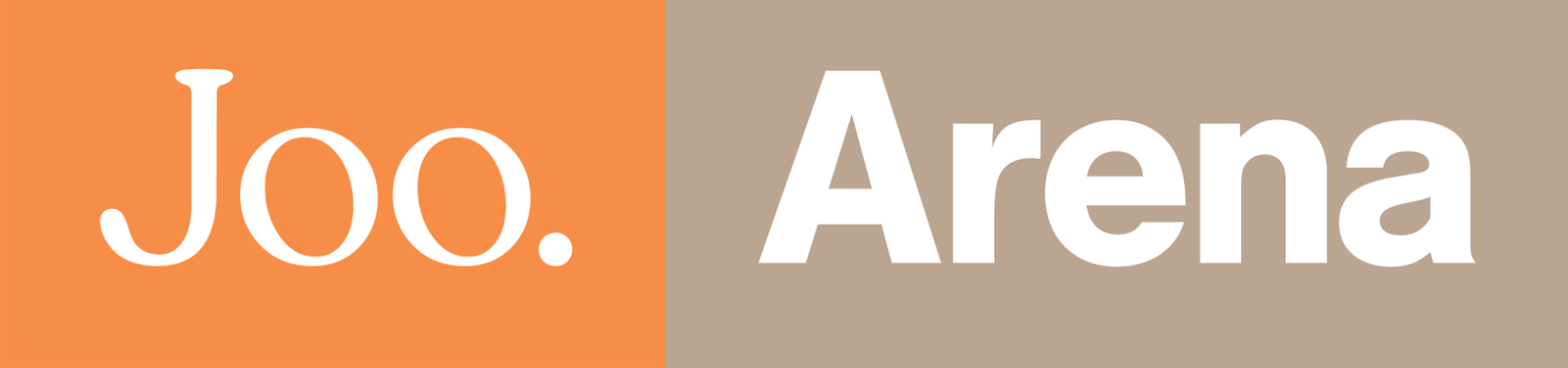 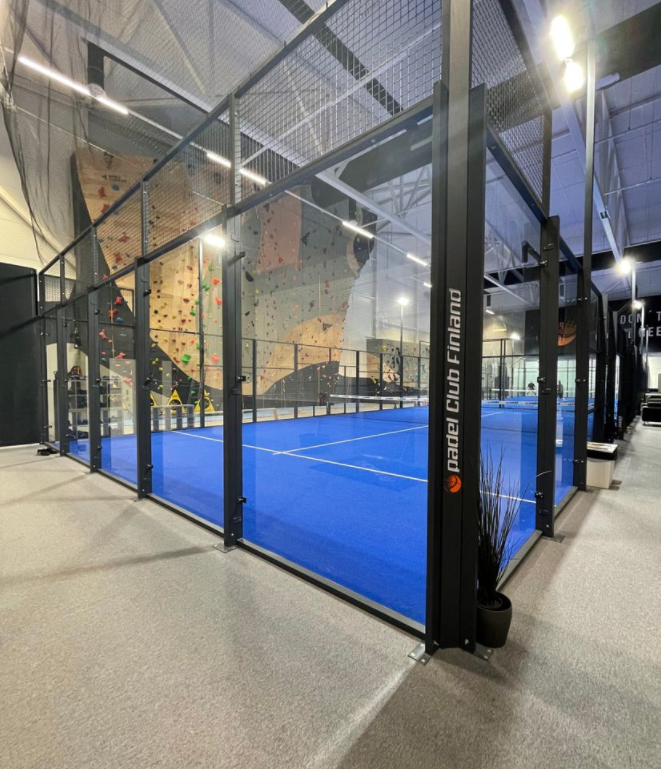 Padel Club
4 kenttää 
Vapaa korkeus 10 m
Avoinna 6 – 24

www.padelclubfinland/kirkkonummi
@Padel_Club_Finland_Kirkkonummi
#padelclubfinland
Climb@ Masala
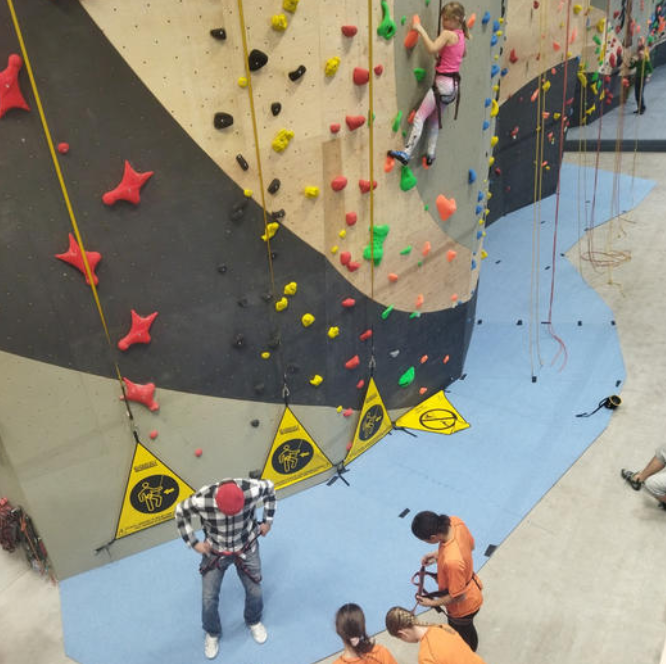 200 m2 köysiseinää
	12 reittiä
	4–5 automaattivarmistuksella
	1–2 speedclimbing/funwall-seinää
	6–8 vaativampaa lead-kiipeilyreittiä, 
	joista osa ylitsekaatuvalla seinällä.
	Korkeus 10–12 m
150 m2 boulder seinä
	Eri muodoissa ja vaikeusasteissa
   www.climbat.fi
   @Climbat_Masala
Inside Golf
5 korkealaatuista golfsimulaattoria
2 GC Quad, markkinoiden paras palloanalysaattori
Maailman parhaat kentät 
7 verkkolyöntipaikkaa
Lähipelialue

www.insidegolf.fi
@inside_golf
#insidegolf
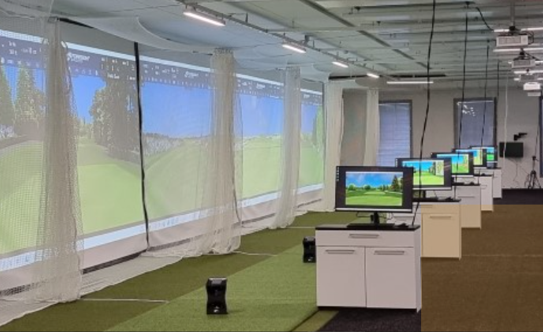 Bistro Mediterranean Cuisine
Välimerellisiä ruokia 
suomalaisella tvistillä
Aamupala
Lounasbuffet
A’ la carte
Kahvilatuotteet 

www.bistromediterranean.fi
@bistromediterraneancuisine
#bistromediterraneancuisine
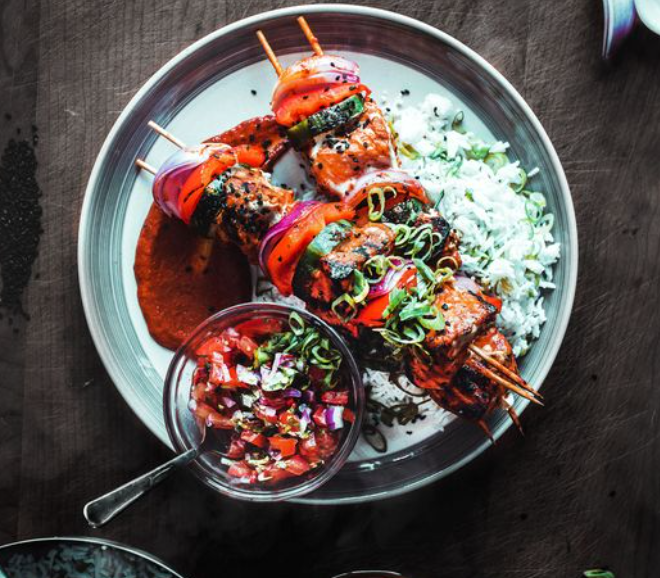 Joo.Arenantarjous KKS:n jäsenille